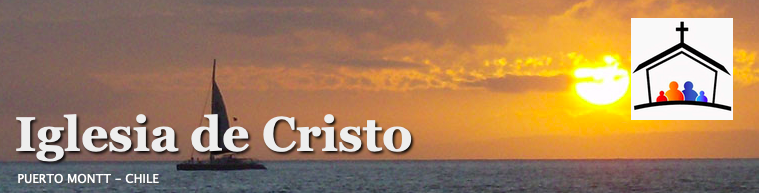 Ética Cristiana(Normas cristianas que regulan la conducta cristiana)(Colosenses 3: 1-17)
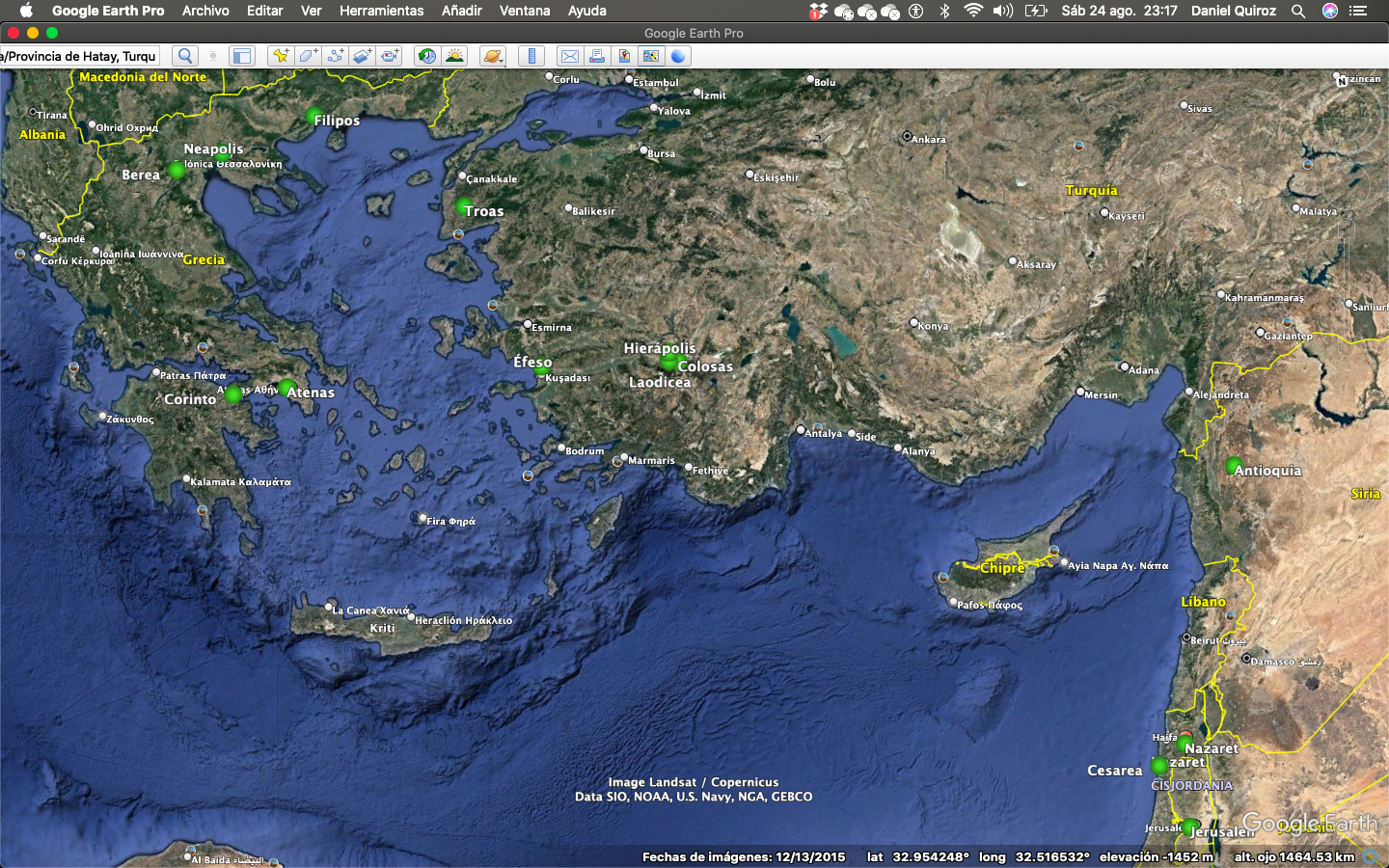 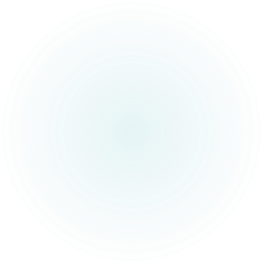 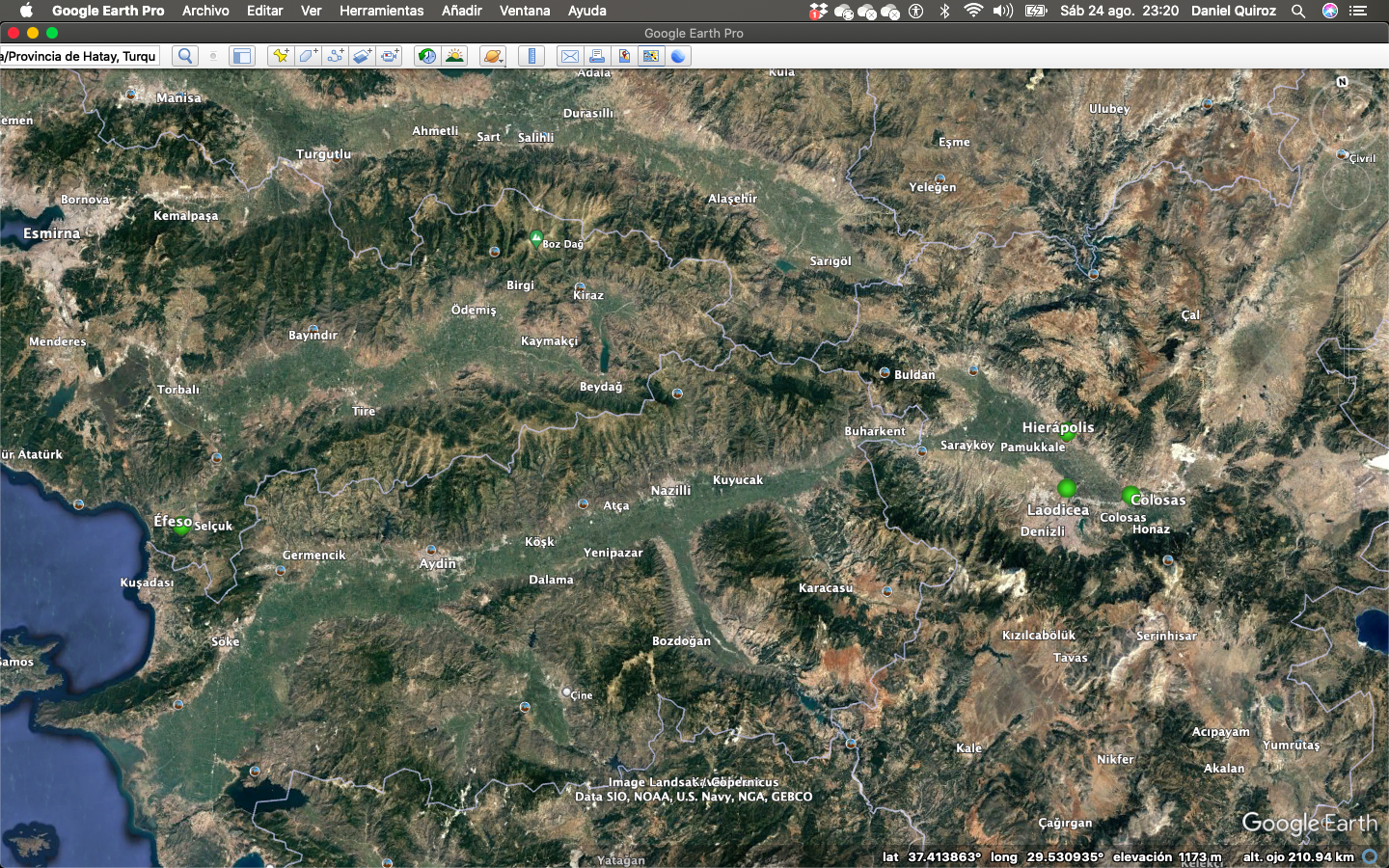 2
Colosenses 4:12-13
'Les manda saludos Epafras, que es uno de ustedes. Este siervo de Cristo Jesús está siempre luchando en oración por ustedes, para que con madurez se mantengan firmes cumpliendo en todo la voluntad de Dios. A mí me consta que él se preocupa mucho por ustedes y por los que están en Laodicea y en Hierápolis. '
Colosenses 2:1
'Quiero que sepan qué gran lucha sostengo por el bien de ustedes y de los que están en Laodicea, y de tantos que no me conocen personalmente. '
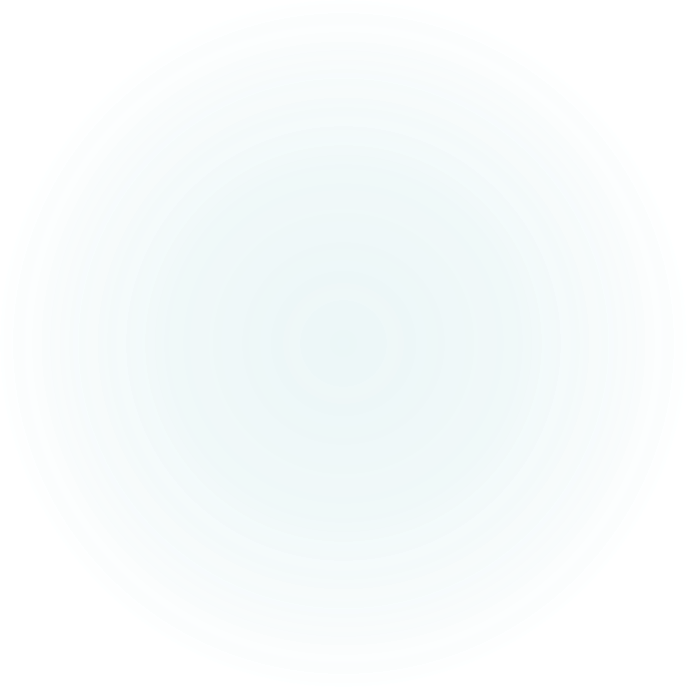 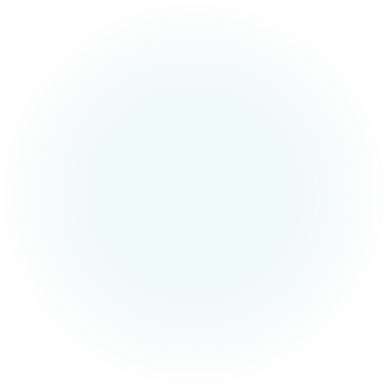 Probablemente escrito entre los años 60 a 62
Colosenses 4:16
'Una vez que se les haya leído a ustedes esta carta, que se lea también en la iglesia de Laodicea, y ustedes lean la carta dirigida a esa iglesia. '
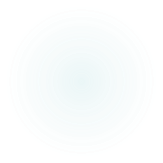 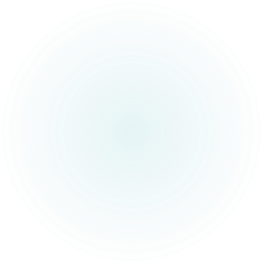 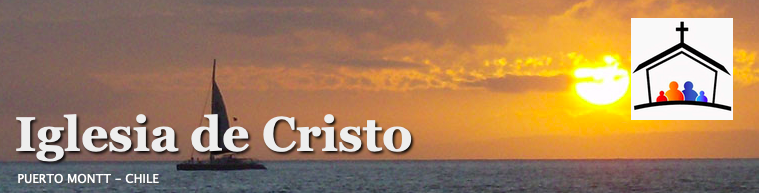 3
25- Agosto  2024
Contexto:
El libro de Colosenses 1fue escrito por el apóstol Pablo durante su encarcelamiento en Roma, aproximadamente 2entre los años 60-62 d.C.. La carta está dirigida a la comunidad cristiana en 3la ciudad de Colosas, una antigua ciudad en la provincia romana de Asia Menor (hoy parte de la actual Turquía).
Ética Cristiana. (Colosenses 3)
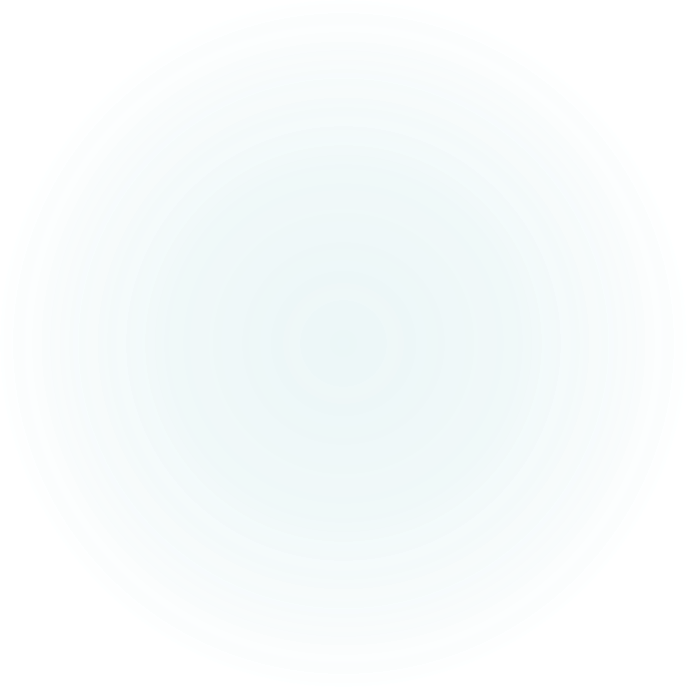 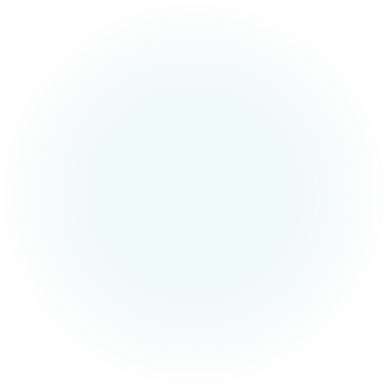 Propósito del escrito:
En ese contexto, 1la iglesia enfrentaba influencias de falsas doctrinas y enseñanzas judías legalistas. 2Pablo enfatiza la supremacía de Cristo y 3la importancia de vivir la vida cristiana genuina
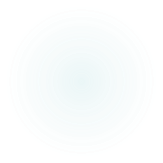 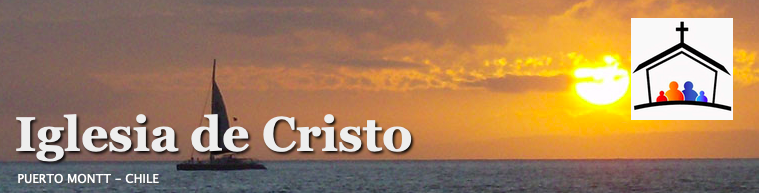 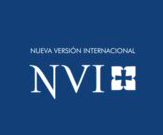 4
25- Agosto  2024
Fé en Jesucristo y Amor a los santos: Pablo resalta estas dos características de los colosenses que es consecuencia de haber escuchado el Evangelio desde Epafras (Colosenses 1:3-14)
Ética Cristiana. (Colosenses 3)
Supremacía de Cristo: Pablo enfatiza la preeminencia de Cristo como Creador y Redentor. Él es la imagen visible del Dios invisible y la cabeza de la iglesia (Colosenses 1:15-23).
No ser engañados por filosofías de hombres: Pablo se preocupa de dar a entender que Cristo es suficiente en el evangelio y no se debe aceptar ideas de filosofías, paganismos o legalistas judíos (Colosenses 1:24 al 2:23).
Vida en Cristo: El apóstol exhorta a los creyentes a vivir una vida digna de su fe en Cristo, preocupándose de dejar la vida antigua y enfocado en llevar frutos en toda buena obra (Colosenses 3:1 al 4:6).
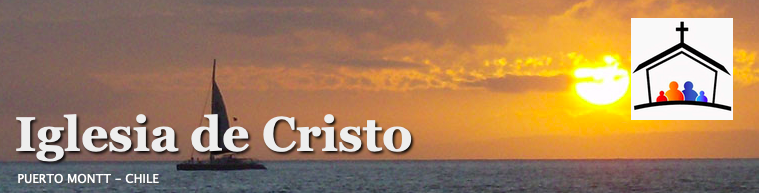 5
25- Agosto  2024
Colosenses 3:1-4:
1Ya que han resucitado con Cristo, busquen las cosas de arriba, donde está Cristo sentado a la derecha de Dios. 2Concentren su atención en las cosas de arriba, no en las de la tierra, 3pues ustedes han muerto y su vida está escondida con Cristo en Dios. 4Cuando Cristo, que es la vida de ustedes, se manifieste, entonces también ustedes serán manifestados con él en gloria.
Ética Cristiana. (Colosenses 3)
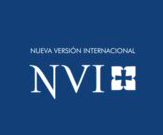 Pablo enseña que para ser coherente con la resurrección que hemos experimentado a través del bautismo, entonces debemos focalizarnos en lograr crecimiento espiritual.
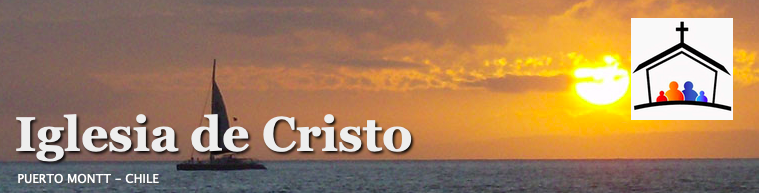 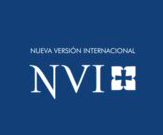 6
25- Agosto  2024
El Problema Pecado
Colosenses 3:5-11:
5Por tanto, hagan morir todo lo que es propio de la naturaleza terrenal: inmoralidad sexual, impureza, bajas pasiones, malos deseos y avaricia, la cual es idolatría. 6Por estas cosas viene el castigo de Dios. 7Ustedes las practicaron en otro tiempo, cuando vivían en ellas. 8Pero ahora abandonen también todo esto: enojo, ira, malicia, calumnia y lenguaje obsceno. 9Dejen de mentirse unos a otros, ahora que se han quitado el ropaje de la vieja naturaleza con sus vicios 10y se han puesto el de la nueva naturaleza, que se va renovando en conocimiento a imagen de su Creador. 11En esta nueva naturaleza no hay judío ni no judío, circunciso ni incircunciso, extranjero, inculto, esclavo o libre, sino que Cristo es todo y está en todos.
Ética Cristiana. (Colosenses 3)
El Problema Esto también es Pecado
En Cristo Jesús lo que interesa es que la persona deje de hacer cosas malas
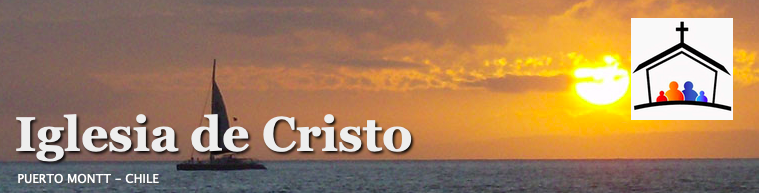 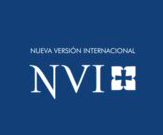 7
25- Agosto  2024
La expectativa de DIos: Debemos enfocarnos en adquirir estas características hay que trabajar
Colosenses 3:5-11:
12Por lo tanto, como pueblo escogido de Dios, santo y amado, revístanse de afecto entrañable y de bondad, humildad, amabilidad y paciencia, 13de modo que se toleren unos a otros y se perdonen si alguno tiene queja contra otro. Así como el Señor los perdonó, perdonen también ustedes. 14Por encima de todo, vístanse de amor, que es el vínculo perfecto.
15Que gobierne en sus corazones la paz de Cristo, a la cual fueron llamados en un solo cuerpo. Y sean agradecidos. 16Que habite en ustedes la palabra de Cristo con toda su riqueza: instrúyanse y aconséjense unos a otros con toda sabiduría; canten salmos, himnos y canciones espirituales a Dios, con gratitud de corazón. 17Y todo lo que hagan, de palabra o de obra, háganlo en el nombre del Señor Jesús, dando gracias a Dios el Padre por medio de él.
Ética Cristiana. (Colosenses 3)
Aquí se muestra como debemos ser….  Estas características debemos trabajarlas en nuestras vidas hasta que se hagan hábito
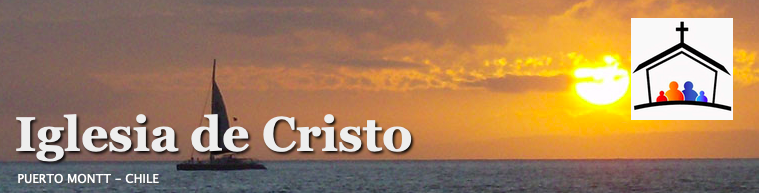 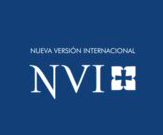 8
25- Agosto  2024
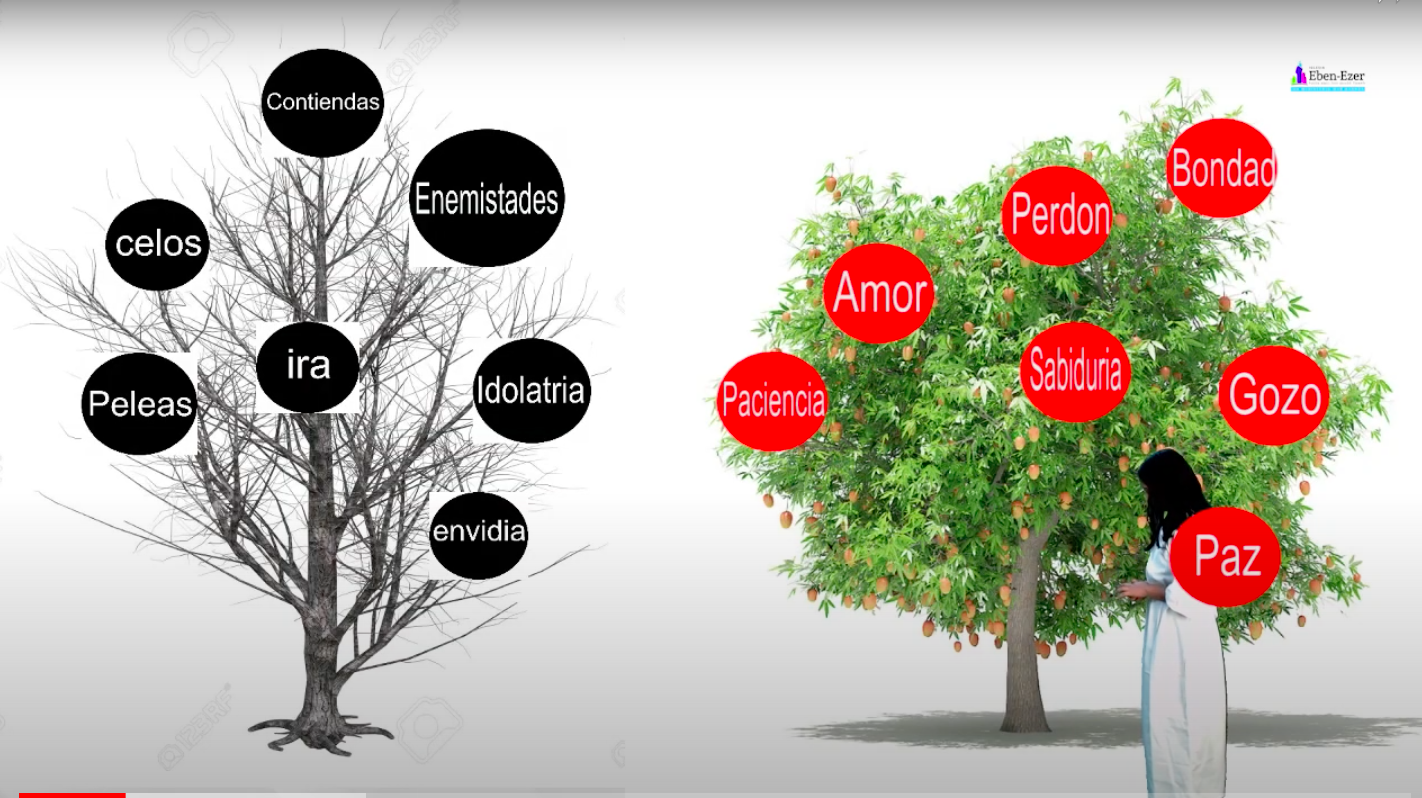 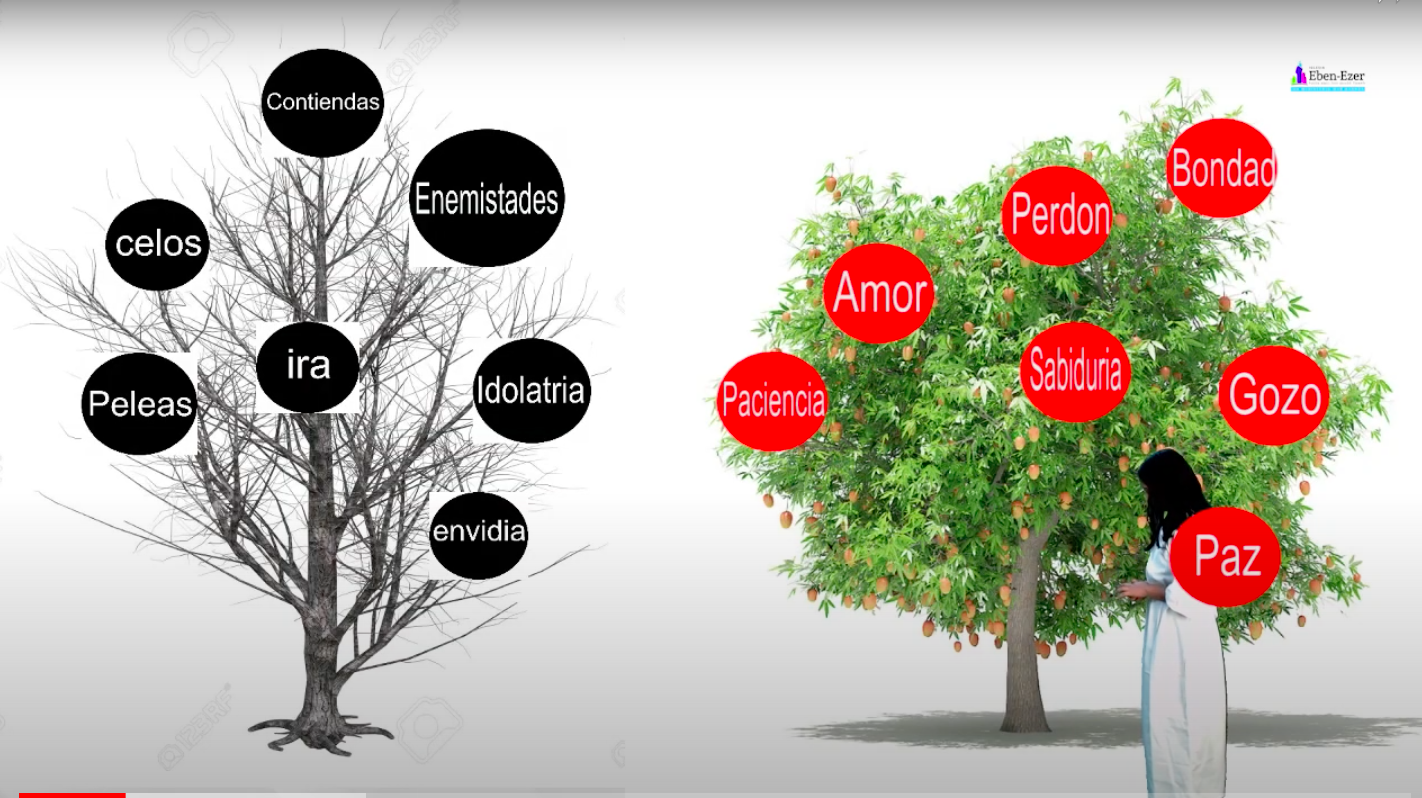 Ética Cristiana. (Colosenses 3)
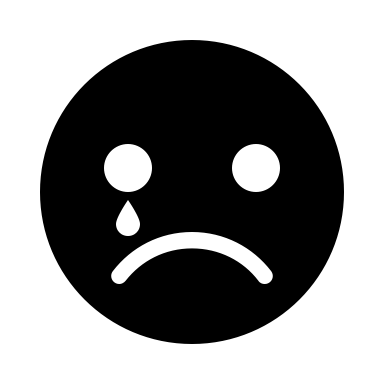 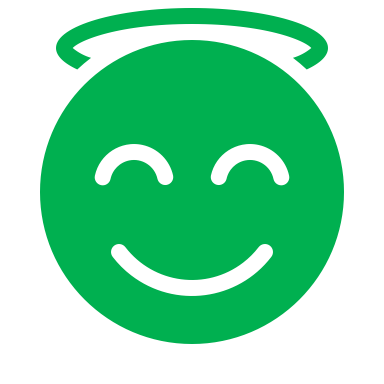 Aquí se muestra como debemos ser….  Estas características debemos trabajarlas en nuestras vidas hasta que se hagan hábito
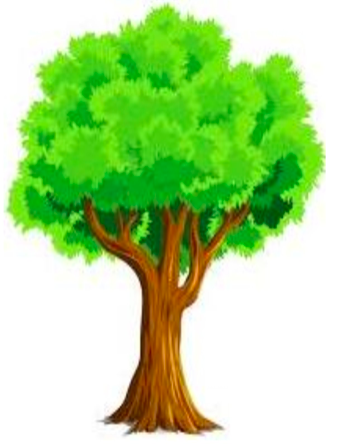 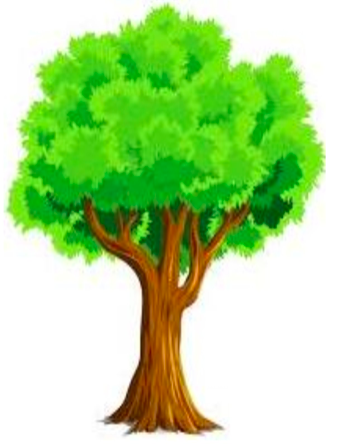 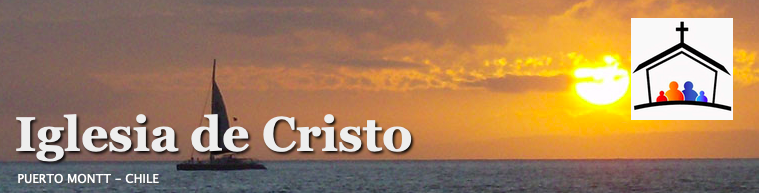 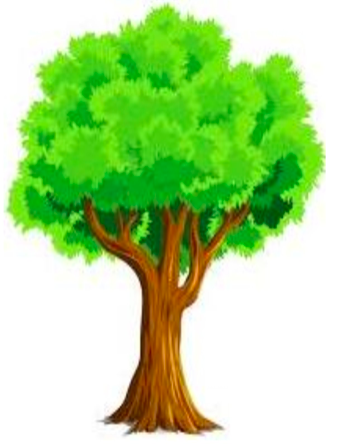 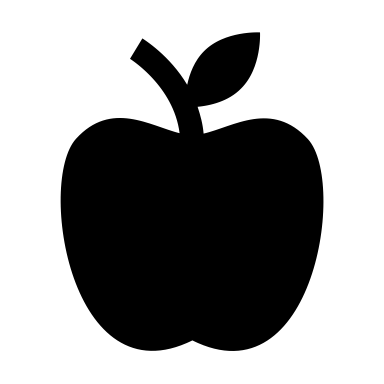 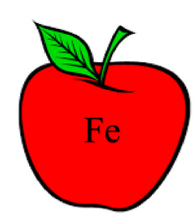 9
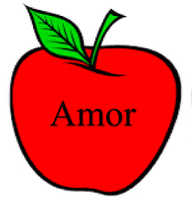 25- Agosto  2024
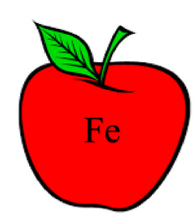 Borracho
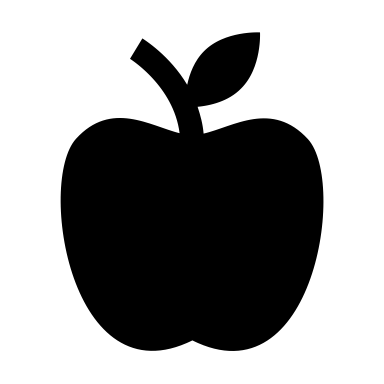 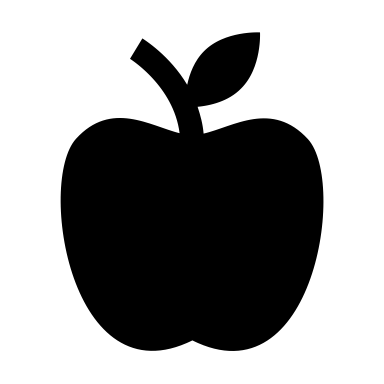 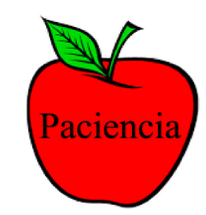 Garabatos
Garabatos
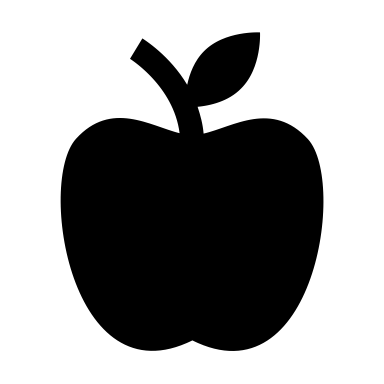 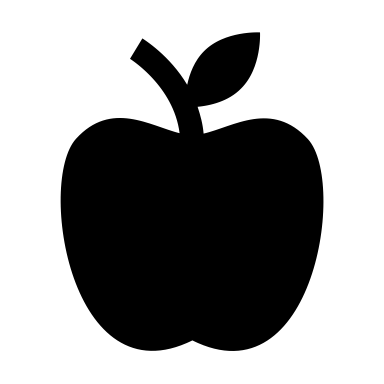 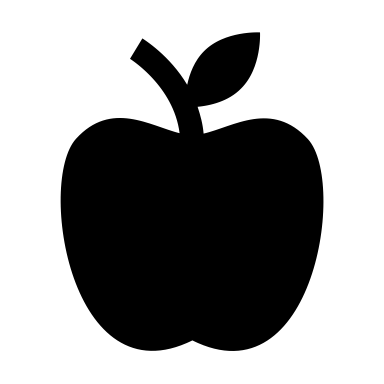 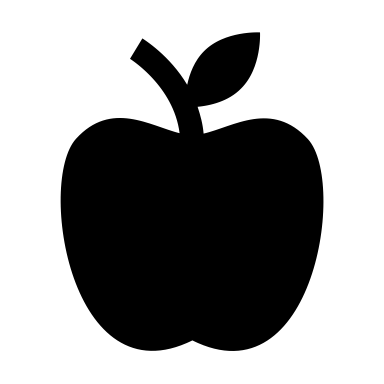 Contiendas
Idolatrìa
Contiendas
Idolatrìa
Ética Cristiana. (Colosenses 3)
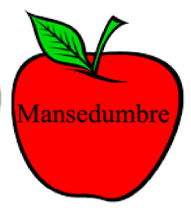 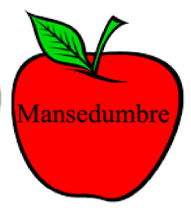 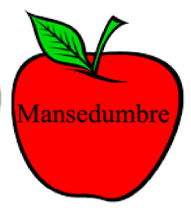 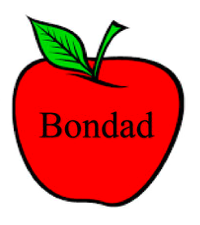 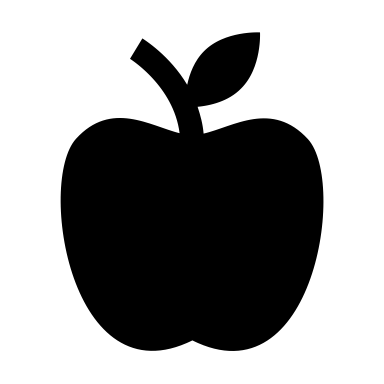 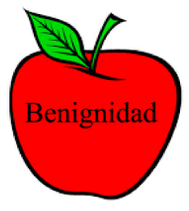 Fornicación
Cristiano con pocos frutos del Espíritu
Cristiano con muchos frutos del Espíritu
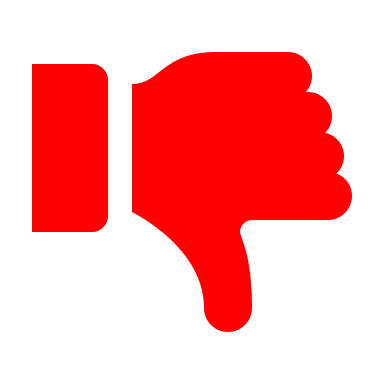 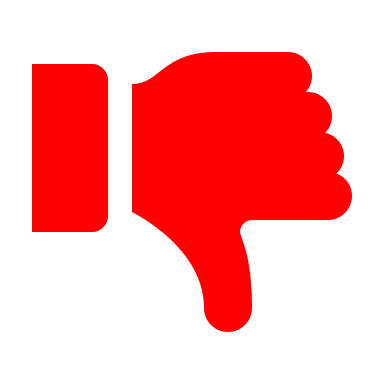 No Cristiano
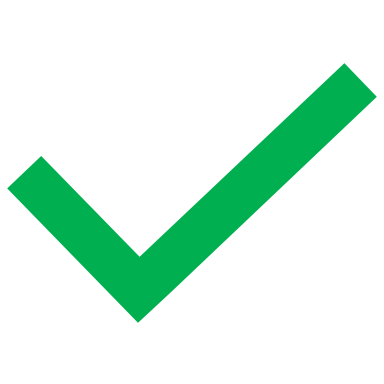 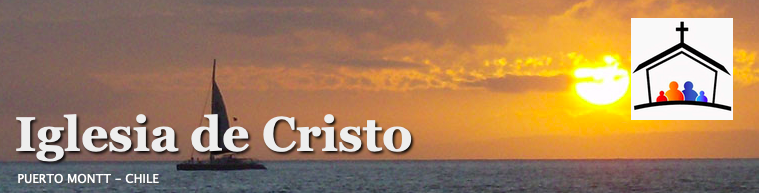 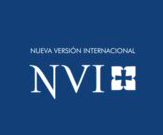 10
25- Agosto  2024
Colosenses 3:18 hasta 4:1 :
18Esposas, sométanse a sus esposos, como conviene en el Señor.
19Esposos, amen a sus esposas y no sean duros con ellas.
20Hijos, obedezcan a sus padres en todo, porque esto agrada al Señor.
21Padres, no exasperen a sus hijos, no sea que se desanimen.
22Esclavos, obedezcan en todo a sus amos terrenales, no solo cuando ellos los estén mirando, como si ustedes quisieran ganarse el favor humano, sino con corazón sincero y por respeto al Señor. 23Hagan lo que hagan, trabajen de buena gana, como para el Señor y no como para nadie en este mundo, 24conscientes de que el Señor los recompensará con la herencia. Ustedes sirven a Cristo el Señor. 25El que hace el mal pagará por su propia maldad, porque en esto no hay favoritismos. 1Amos, proporcionen a sus esclavos lo que es justo y equitativo, conscientes de que ustedes también tienen un Amo en el cielo.
Ética Cristiana. (Colosenses 3)
Pablo nos enseña como hacer en las relaciones sociales
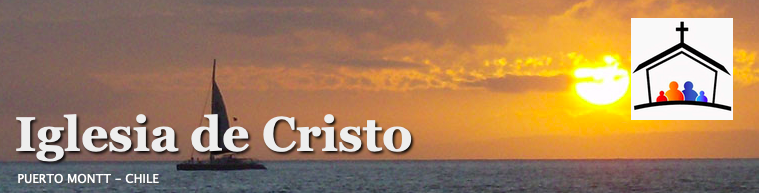 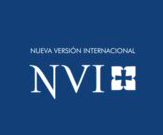 11
25- Agosto  2024
Colosenses 4: 2-6 :
2Dedíquense a la oración: perseveren en ella con agradecimiento 3y, al mismo tiempo, intercedan por nosotros a fin de que Dios nos abra la puerta para proclamar la palabra, el misterio de Cristo por el cual estoy preso. 4Oren para que yo lo anuncie con claridad, como debo hacerlo. 5Vivan sabiamente con los que no creen en Cristo, aprovechando al máximo cada momento oportuno. 6Que su conversación sea siempre amena y de buen gusto. Así sabrán cómo responder a cada uno.
Ética Cristiana. (Colosenses 3)
Últimas enseñanzas de conducta cristiana
12
25- Agosto  2024
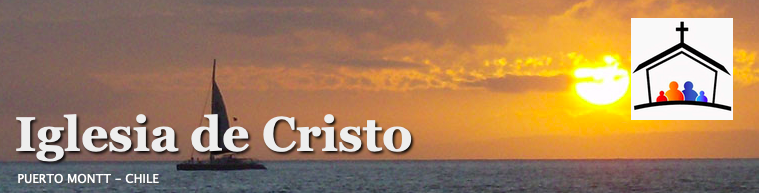 Conclusiones
Ética Cristiana. (Colosenses 3)
Morir y resucitar con Cristo en el bautismo, IMPLICA, 

Hacer morir lo carnalidad terrenal (frutos de la carne) de nuestras vidas ,

Y trabajar por incorporar Frutos del Espíritu en nuestras vidas, que nos permitan esperar con confianza la venida de nuestro Señor Jesucristo.
Todo árbol que no tenga buen fruto será cortado y echado en el fuego
(Mateo 3:10  &  Mateo 7:19)